Android Async. Operations
Peter Larsson-Green
Jönköping University
Spring 2020
The Main application thread
By default, an Android application runs in a single thread.
Known as the main application thread.
Also known as the UI thread.
Should re-draw the GUI 60 times a second.
Needs to re-draw each 1 sec/60 = 16,67 millisecond.
Does by default everything else as well.
Such as handling clicks on buttons.
Draw GUI
Handle button click
Draw GUI
Draw GUI
Draw GUI
Draw GUI
Time [ms]
0
16.67
33.34
50
66.68
User clicks on button
The Main application thread
By default, an Android application runs in a single thread.
Known as the main application thread.
Also known as the UI thread.
Should re-draw the GUI 60 times a second.
Needs to re-draw each 1 sec/60 = 16,67 millisecond.
Does by default everything else as well.
Such as handling clicks on buttons.
Doesn't have time to re-draw the GUI  GUI unresponsive (freezes).
Draw GUI
Handle button click
Draw GUI
Draw GUI
Time [ms]
0
16.67
33.34
50
User clicks on button
The Main application thread
By default, an Android application runs in a single thread.
Known as the main application thread.
Also known as the UI thread.
Should re-draw the GUI 60 times a second.
Needs to re-draw each 1 sec/60 = 16,67 millisecond.
Does by default everything else as well.
Such as handling clicks on buttons.
Doesn't have time to re-draw the GUI  GUI unresponsive (freezes).
Unresponsive for a few seconds Android Not Responding dialog:
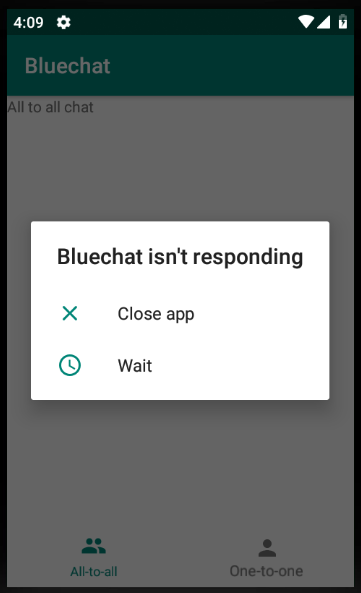 Handling long running operations
Anything that might take more than a few milliseconds to execute should not run on the main application thread, including:
Network communication.
Database communication.
Reading/Writing from/to files.
Instead:
Start new threads handling the long running operations.
Possible complication:
Only the main application thread may change the GUI.
Thread communication needed.
Handling long running operations
Draw GUI
Handle button click
Draw GUI
Draw GUI
Time [ms]
0
16.67
33.34
50
User clicks on button
Main Application Thread
Draw GUI
Handle button click
Draw GUI
Draw GUI
Handle button click
Draw GUI
Draw GUI
Time [ms]
0
16.67
33.34
50
66.68
User clicks on button
Starts
Sends back data
Handle button click
Time [ms]
Worker Thread
0
Creating threads
Runnable runnable = new Runnable(){
  @Override
  public void run(){
    // Code to be executed in new the thread.
    int result = computeSomethingThatTakesLongTime();
    // How to send back result to the main app thread?
  }
};
Thread thread = new Thread(runnable);
thread.start();
Thread Communication
final Handler handler = new Handler();
new Thread(new Runnable(){
  public void run(){
    final int result = compute();
    handler.post(new Runnable(){
      public void run(){
        // Runs on the thread that
        // created the handler.
      }
    });
  }
}).start();
Handlers are used to communicate between threads.
Thread communication
Android provides two simple way to execute a Runnable on the main application thread. 
Call runOnUiThread on an Activity:
anActivity.runOnUiThread(theRunnable);
Call post on a View:
aView.post(theRunnable);
Asynctask
Android's class AsyncTask makes thread handling even simpler.
AsyncTask t = new AsyncTask<Params, Progress, Result>(){
   protected void onPreExecute(){
   }
   protected Result doInBackground(Params[] params){
   }
   protected void onProgressUpdate(Progress[] values){
   }
   protected void onPostExecute(Result result){
   }
};
t.execute(new Params(), new Params());
Called by main thread.
publishProgress(new Progress())
Called by main thread.
Called by main thread.